Monitoramento

Conceituação e base legal
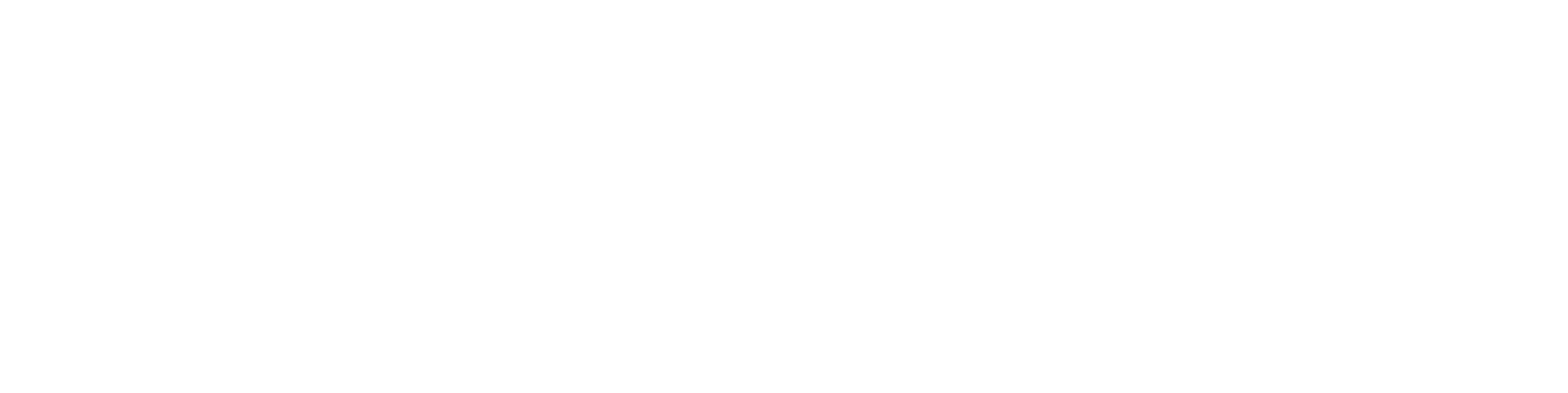 Conceituação do processo
Conceituação
O que é o monitoramento?
O monitoramento é uma atividade gerencial sistemática que apura, corrige e evita desvios e desperdícios.

É um processo de coleta e organização de dados, que cruzados com um conjunto de indicadores e de metas estabelecidos nos instrumentos de planejamento (PPA e PTA), podem se materializar em relatórios e reuniões de monitoramento.
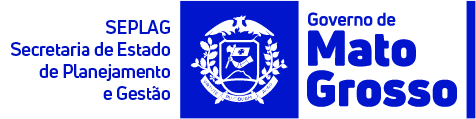 Conceituação
Como ocorre o monitoramento dos instrumentos de planejamento?
No Governo do Estado Mato Grosso, o monitoramento dos instrumentos de planejamento ocorre na dimensão operacional do plano.

O Plano Plurianual – PPA é operacionalizado pelo Plano de Trabalho Anual – PTA que desdobra as ações contidas no plano, individualizando os produtos (bens e serviços) a serem entregues e detalhando as etapas necessárias à sua produção.
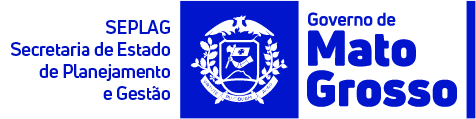 Conceituação
Operacionalização do PPA através do PTA
Conceituação
Qual é a finalidade do monitoramento?
acompanhar a execução das ações e o alcance das metas planejadas pelos órgãos e entidades;
identificar, tempestivamente, ocorrências que impactem a execução das ações;
subsidiar a tomada de decisão acerca da atuação governamental;
subsidiar a prestação de contas e a avaliação dos programas e ações;
concentrar informações que contribuam para o aprimoramento do planejamento nos processos de revisão.
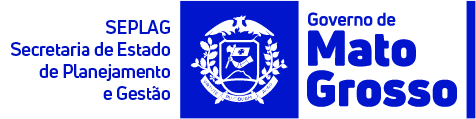 Base legal do Monitoramento
Base legal
Lei nº 11.071, de 26/12/2019 (dispõe sobre o PPA 2020-2023)
O monitoramento e avaliação são processos que fazem parte da gestão do instrumento de planejamento Plano Plurianual – PPA.

O processo de monitoramento deve contribuir para o alcance dos objetivos e das metas previstas para o período, num ciclo que possa proporcionar revisões do plano, quando necessárias, e assim garantir sua aderência à realidade.
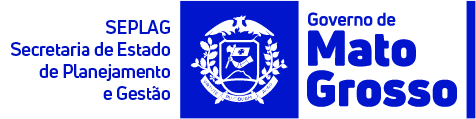 Base legal
continuação...

Para os órgãos do Poder Executivo, a coordenação do monitoramento e avaliação do PPA 2020-2023, é exercida pela SEPLAG, a qual estabelece normas, procedimentos e prazos no sentido de orientar e coordenar a gestão do instrumento.

Assim como o monitoramento, o processo de gestão do PPA também deve contribuir para o alcance dos objetivos e das metas previstas para o período, num ciclo que possa proporcionar revisões do plano, quando necessárias, e assim garantir sua aderência à realidade.
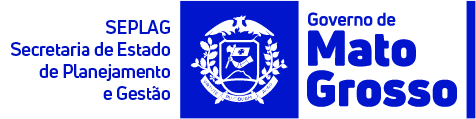 Base legal
continuação...

As informações sobre a execução física e financeira das ações, monitoradas ao longo do exercício financeiro, serão consolidadas anualmente no Relatório de Ação Governamental – RAG.

O RAG é um relatório de avaliação das ações e programas que compõem o PPA, consiste numa etapa de gestão do plano, complementar ao monitoramento.
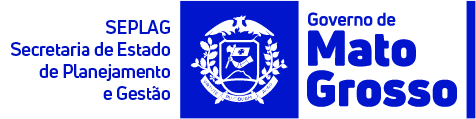 Base legal
Instrução Normativa nº 001/2021/SEPLAG de 17/02/2021
Disciplina o processo de monitoramento instituindo:

normas gerais para o monitoramento das ações governamentais e seus desdobramentos contemplados no PTA da Administração Pública Estadual e;

normas específicas para o monitoramento das prioridades de governo, conforme definido anualmente na Lei de Diretrizes Orçamentárias - LDO.
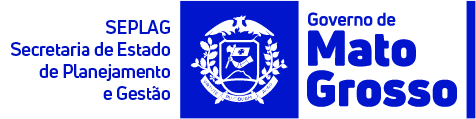 Base legal
LDO 2022 (Lei nº 11.549, de 27/10/2021), art. 86
Dispõe sobre o monitoramento e apresentação das ações prioritárias, em audiências públicas semestrais à Comissão Permanente de Fiscalização e Acompanhamento da Execução Orçamentária da ALMT:
Ações finalísticas que integrem o Anexo de Metas e Prioridades;
Ações de Programas Finalísticos das áreas de educação, saúde, segurança pública e infraestrutura e logística.

As apresentações dos resultados de monitoramento das metas físicas das ações prioritárias do Poder Executivo, em audiências públicas, à ALMT estão ocorrendo desde a LDO 2017.
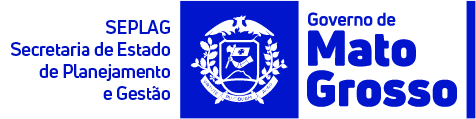 Base legal
continuação...

As audiências para apresentação do desempenho das metas físicas serão agendadas pela Comissão Permanente de Fiscalização e Acompanhamento da Execução Orçamentária da ALMT.

As apresentações são de responsabilidades das secretarias executoras dos PTAs.

A coordenação do processo e da apresentação é de responsabilizada da SEPLAG.
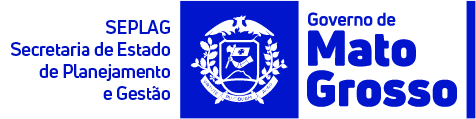 Obrigado!
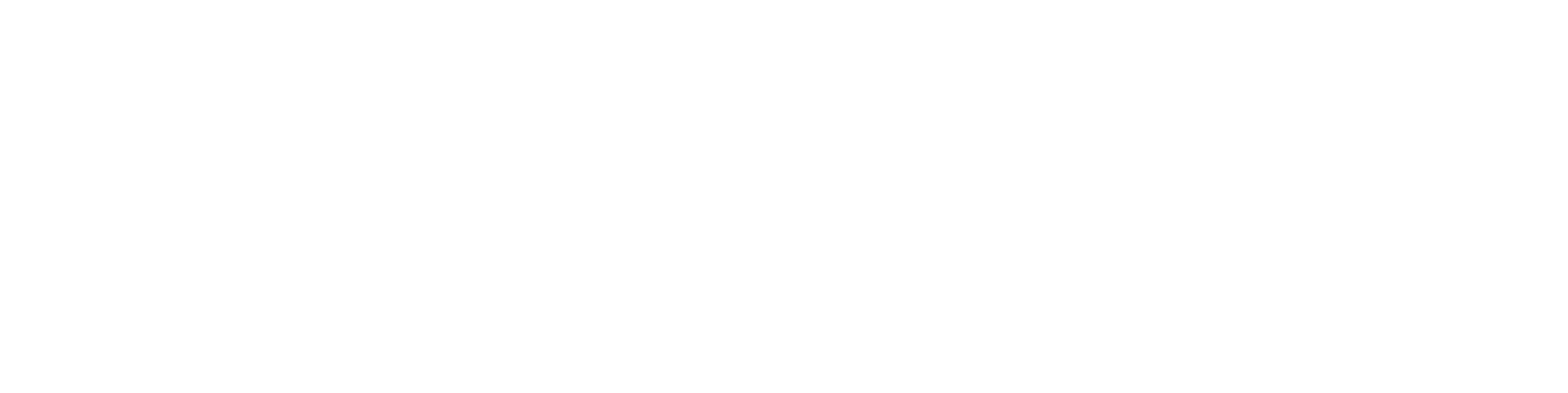